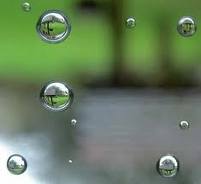 PERILAKU INDIVIDUAL DAN PERBEDAAN INDIVIDUAL
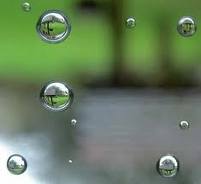 A. Faktor-faktor yang mempengaruhi perilaku dan prestasi Individu
Variabel   Organisasi
Variabel individu
Variabel   PSikologi
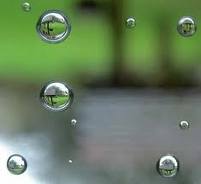 Perilaku Individu : (Apa yang dikerjakan orang)
Prestasi (Hasil yang diharapkan)
Variabel individu :
Kemampuan & Keterampilan 
	a. Fisik
	b. Mental
Latar Belakang
	a. Keluarga
	b. Pengalaman
	c. Tingkat Sosial 
Demografi
Variabel   Psikologi:
Persepsi
Sikap
Belajar
Motivasi
Variabel   Organisasi :
SDM
Kepemimpinan
Imbalan
Struktur
Desain Pekerjaan
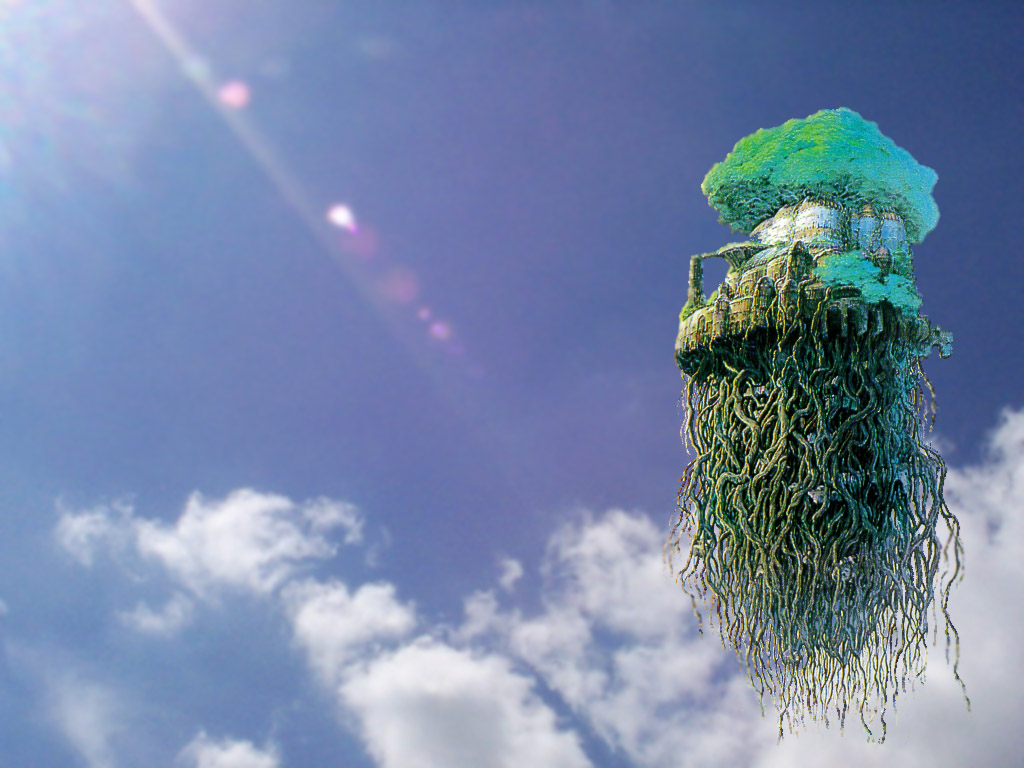 Fungsi Faktor-faktor yang mempengaruhi Perilaku Individu




B = Perilaku Individu
I  = Variabel Individu
O= variabel Organisasi
P = Variabel Psikologi
B = f ( I, O, P )
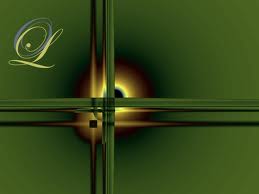 Kesimpulan tentang Perilaku Individu
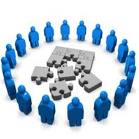 1. Perilaku Timbul karena suatu sebab
2. Perilaku diarahkan kepada tujuan
3. Perilaku yang dapat diamati(masih) dapat diukur. 
4. Perilaku yang tidak langsung dapat diamati (Berfikir,berpersepsi) jg penting dalam pencapaian tujuan.
5. Perilaku bermotivasi
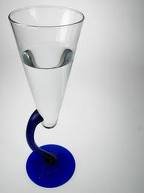 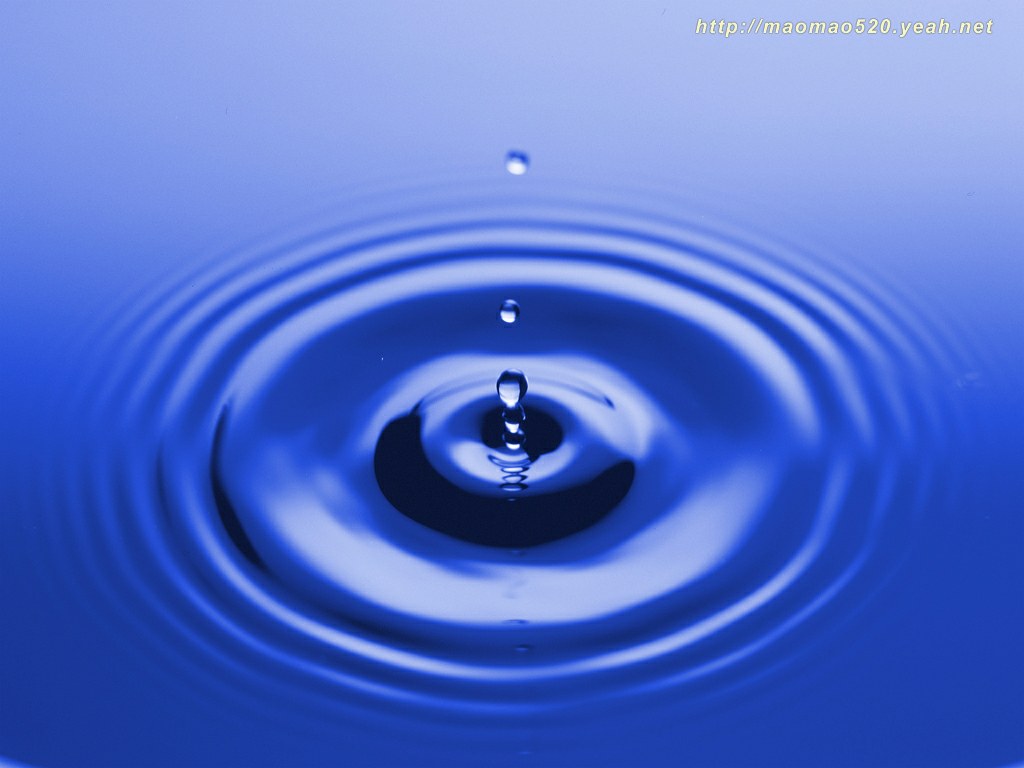 Mengingat
Mengutarakan ide,kata-kata 
Merumuskan sesuatu
Kecakapan dalam angka-angka
Kecepatan berpersepsi
Berfikir
Pemahaman
Kemampuan
	Mental = Intelegensia
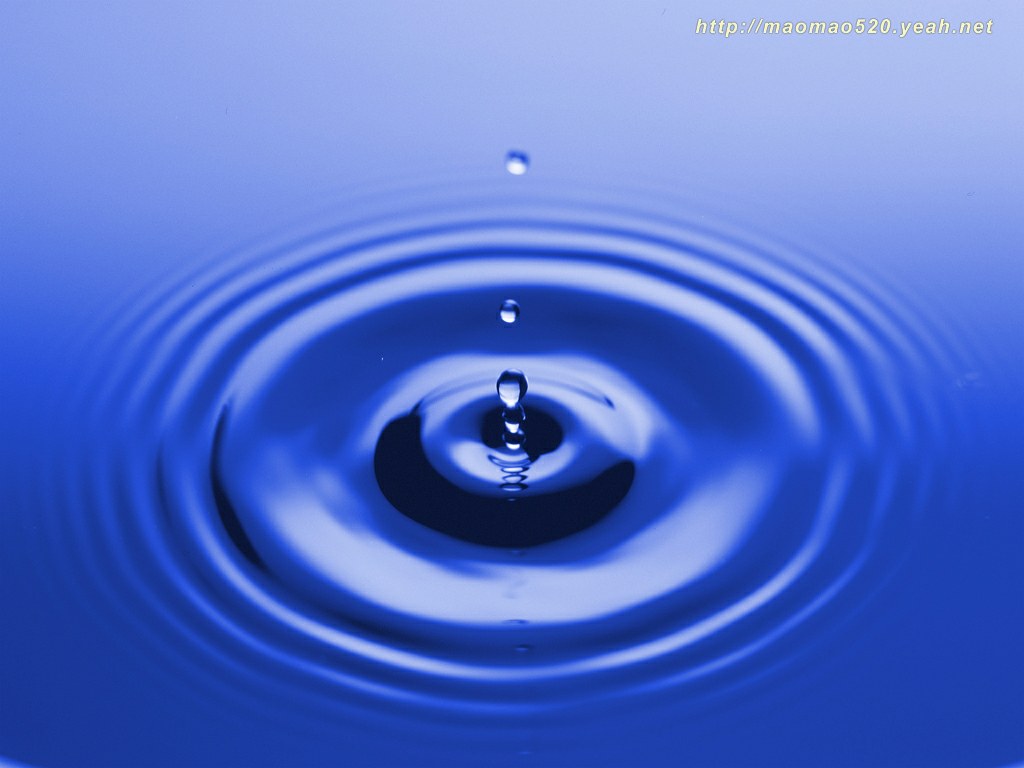 Ketahanan Otot
Kelenturan Tubuh
Koordinasi Tubuh
Keseimbangan Tubuh
Stamina tubuh
Ketrampilan
	b. Fisik
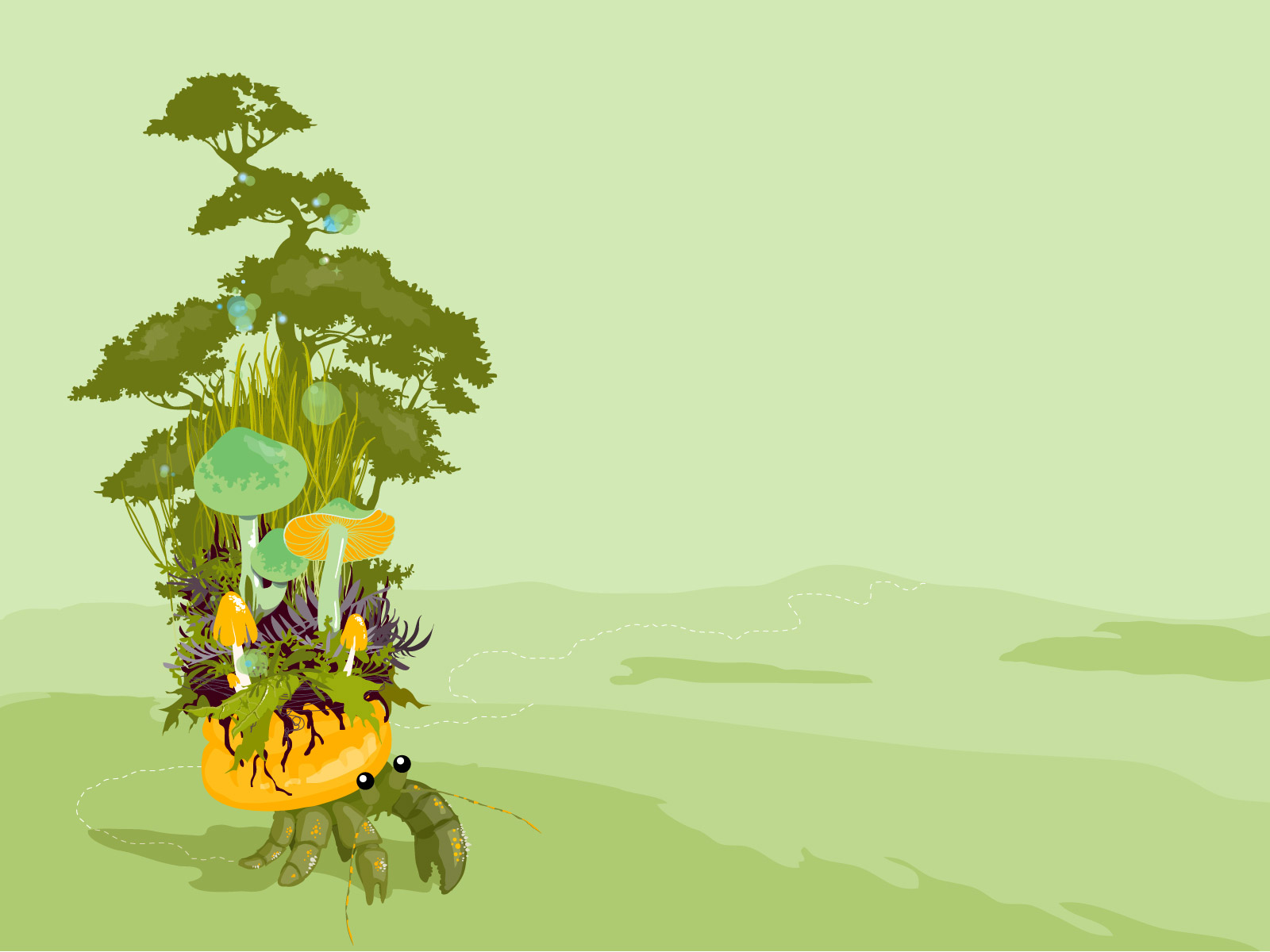 Kesimpulan
Masing-masing individu memiliki kemampuan mental dan ketrampilan fisik yang berbeda-beda.
Manajer 		Harus pandai mencocokan antara kemampuan dan ketrampilan individu dengan persyaratan masing-masing pekerjaan. (Agar kinerja unggul ) = ANALISIS PEKERJAAN
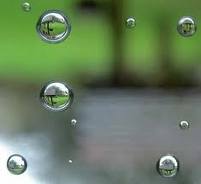 DESKRIPSI 
PEKERJAAN
ANALISIS
 PEKERJAAN
SPESIFIKASI PEKERJAAN
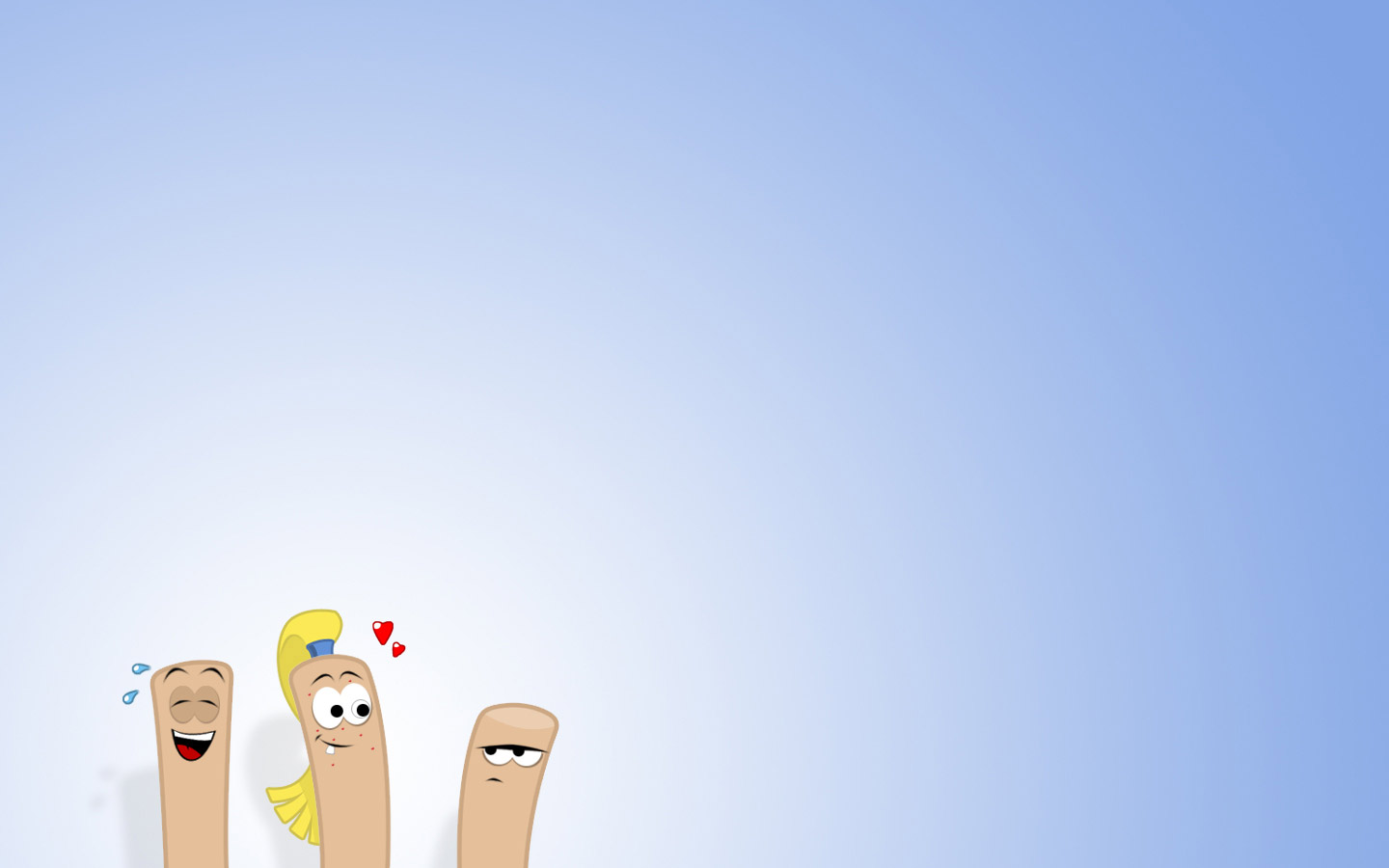 LATAR BELAKANG
Penelusurannya dilakukan dengan meminta referensi kepada seseorang yang benar-benar mengenal pasti kondisi latar belakang ybs.
a. Keluarga
	b. Pengalaman
	c. Tingkat Sosial
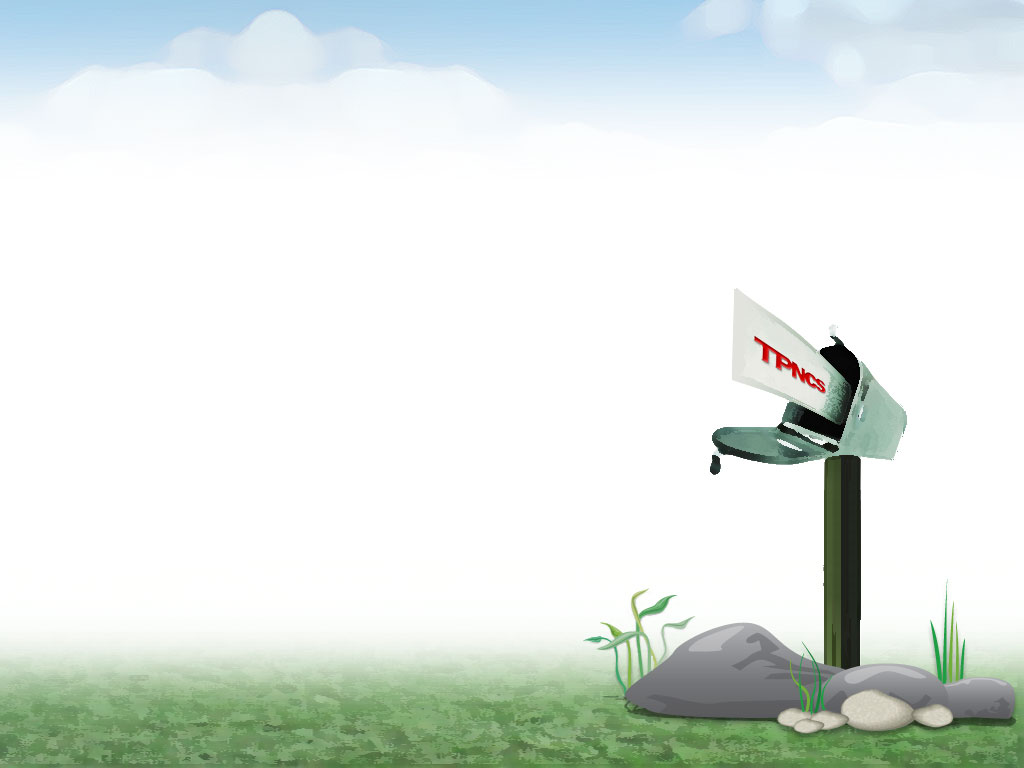 DEMOGRAFIS
Umur
Jenis Kelamin
Asal-usul
Bagaimana Hubungan Umur dengan :
Turnover
Absensi
Produktivitas
Kepuasan kerja
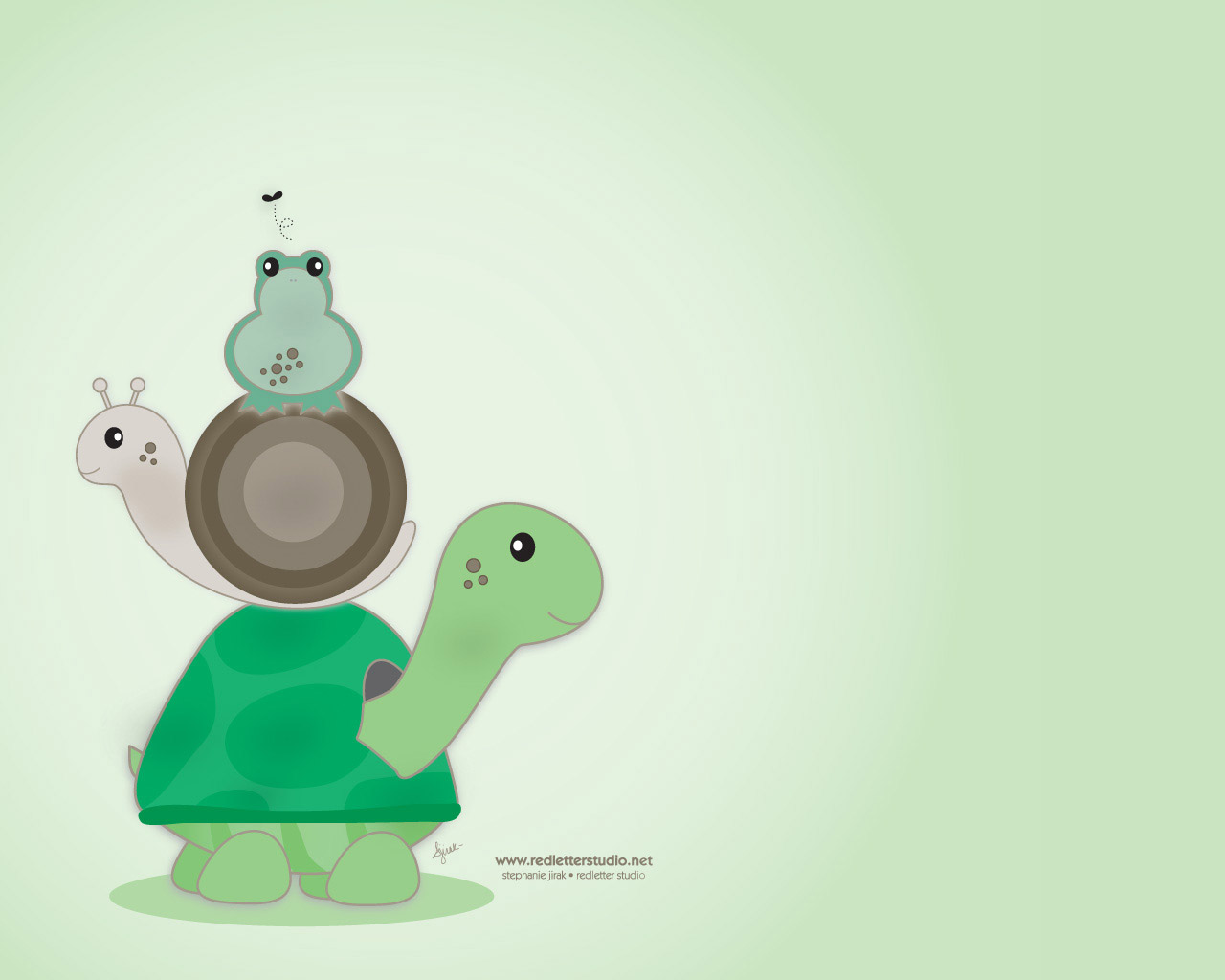 Variabel psikologis
Persepsi
Proses kognitif yang digunakan oleh seseorang untuk menafsirkan dan memahami dunia sekitarnya (Gibson)

Kognitif = kegiatan /proses memperoleh memperoleh pengetahuan.
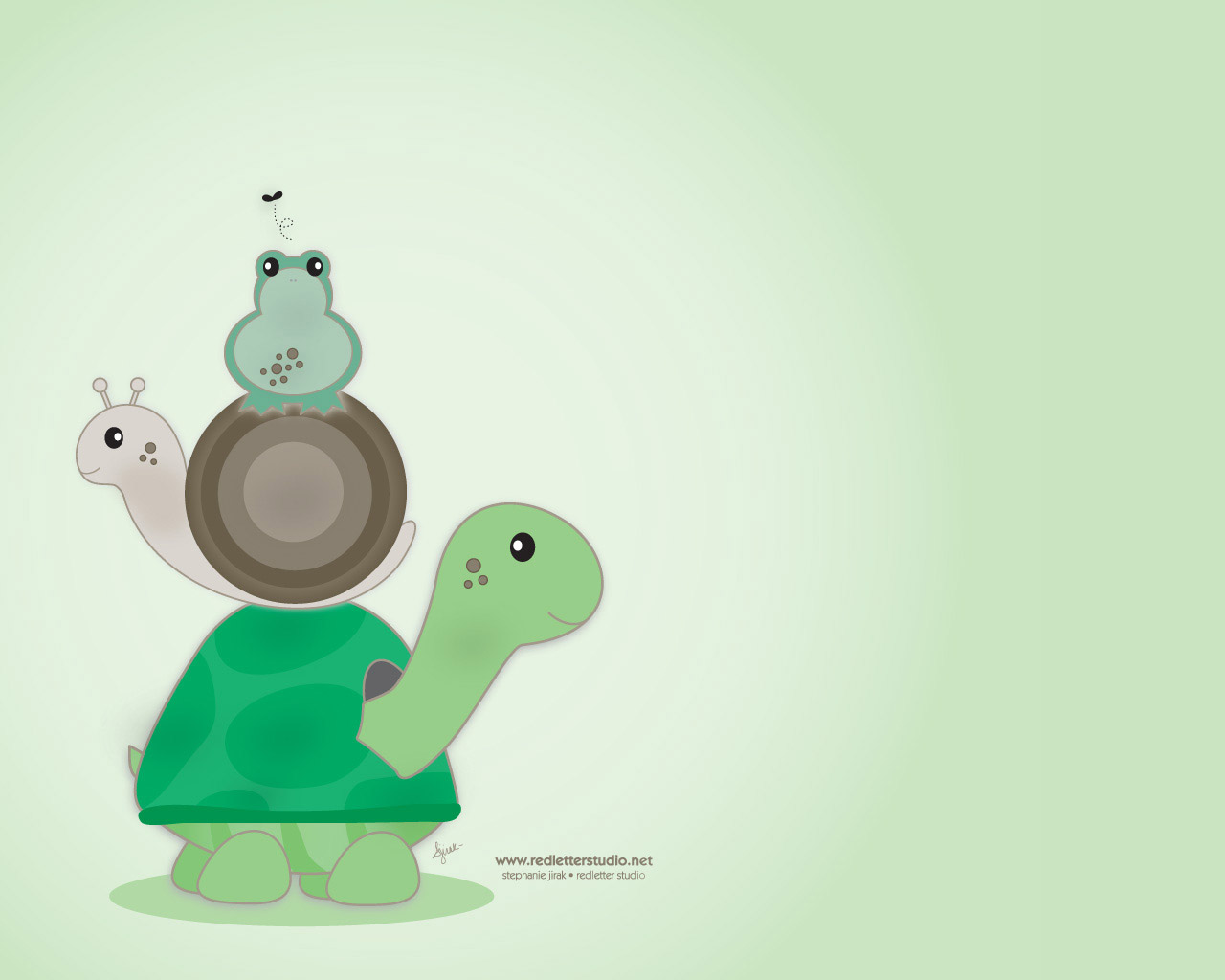 Penafsiran  meliputi………………
 Objek,
 Tanda dan
 Orang, 

Proses Persepsi :
	a. Penerimaan Stimulus
	b. Pengorganisasian Stimulus
	c. Penerjemahan atau Penafsiran Stimulus
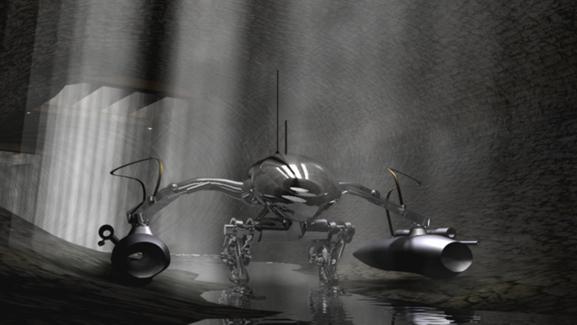 PERSEPSI
suatu proses dimana individu Mengatur dan menginterpretasikan kesan-kesan sensoris mereka guna memberi arti bagi lingkungan mereka.
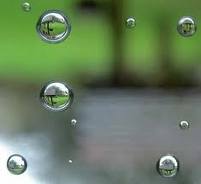 Proses  Persepsi :
Pengorganisasian dan Penerjemahan
Kenyataan dalam organisasi Kerja
HASIL
Perilaku Tanggapan
Faktor yang mempengaruhi  Persepsi :
Stereotip
Kepandaian menyaring
Konsep Diri
Keadaan
Kebutuhan
Emosi
Evaluasi dan Penafsiran Kenyataan
Observasi
Stimulus
STIMULUS
Pembentukan Sikap
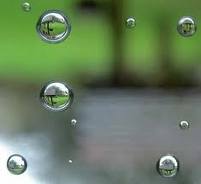 Persepsi
KARYAWAN
“Saya tdk diberi kebebasan utk mengambil keputusan
Persepsi MANAJER
“Karyawan bebas mengambil Keputusan”
KEBEBASAN YANG DIBERIKAN KEPADA KARYAWAN
Perilaku MANAJER
“Tidak perduli tentang Kebebasan yang diberikan kepada karyawan
Perilaku Karyawan
Merasa tdk diperdulikan
Perilaku Karyawan
“Percaya bahwa tak seorangpun perduli
Perilaku MANAJER
Bingung karena catatan absensi karyawan
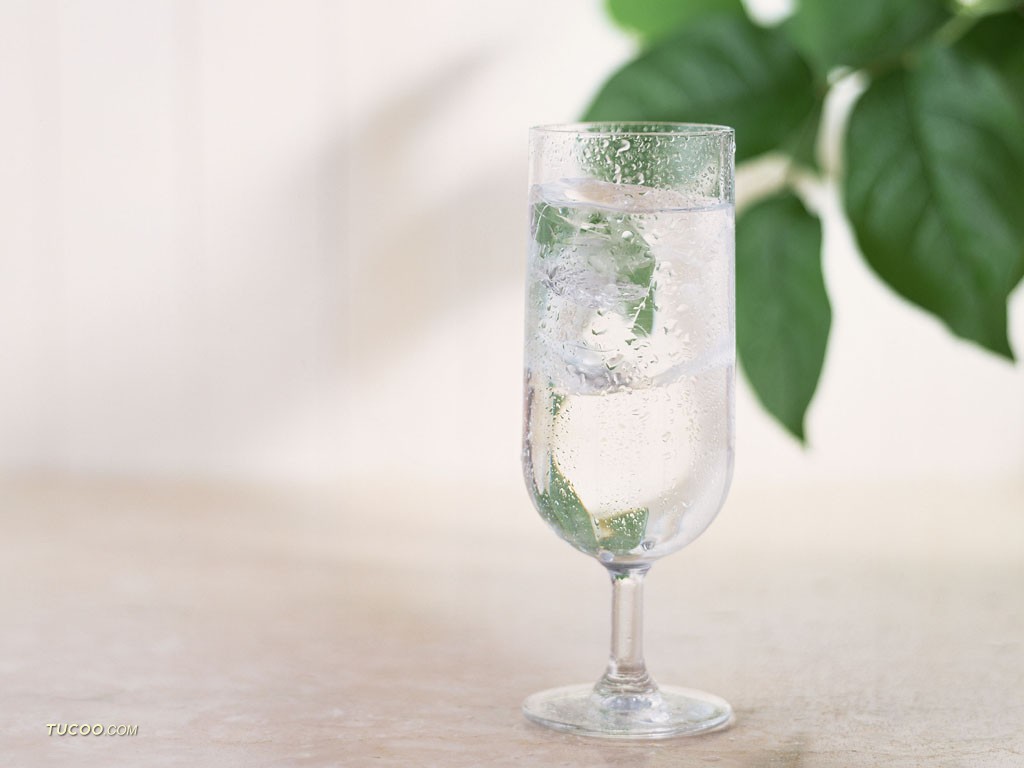 Mengapa persepsi penting Mengapa Persepsi penting dalam studi PO ?
Karena perilaku individu didasarkan pada persepsi mereka tentang kenyataan,bukan pada kenyataan itu sendiri.
Dunia yang dipersepsikan individu merupakan dunia yang mementingkan perilaku
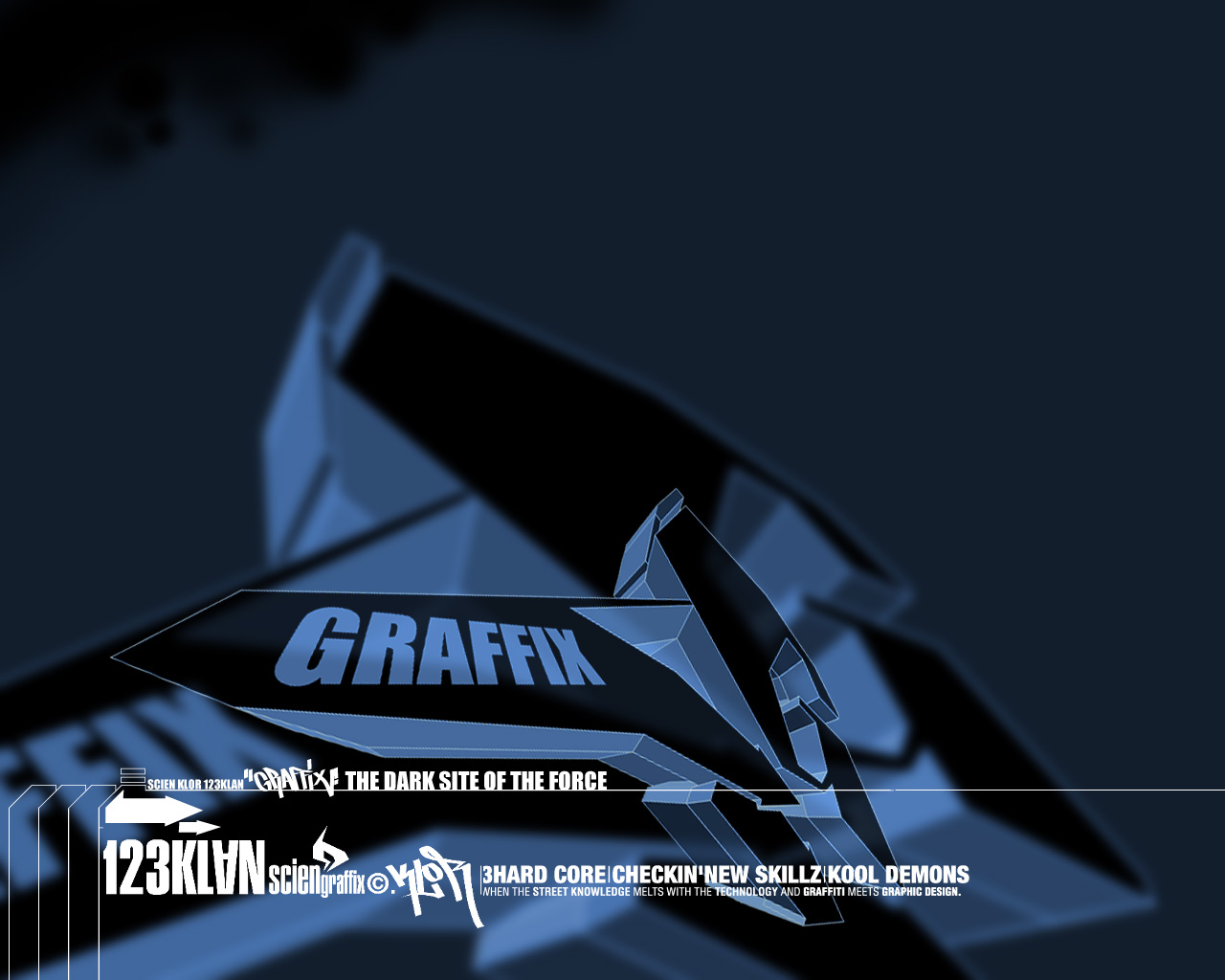 Faktor – faktor yang mempengaruhi Persepsi
orang yang mempersepsikanya,
objek atau sasaran yang dipersepsikan atau 
konteks dimana persepsi itu dibuat (lingkungan terjadinya persepsi itu)
orang yang mempersepsikanya, Dipengaruhi oleh “KARAKTERISTIK PRIBADI” dari pembuat persepsi
Karakteristik pribadi yang mempengaruhi persepsi adalah :
	a. 	Sikap
	b. Kepribadian
	c. Motif
	d. Minat
	e. Pengalaman masa lalu
	f. Harapan-harapan seseorang
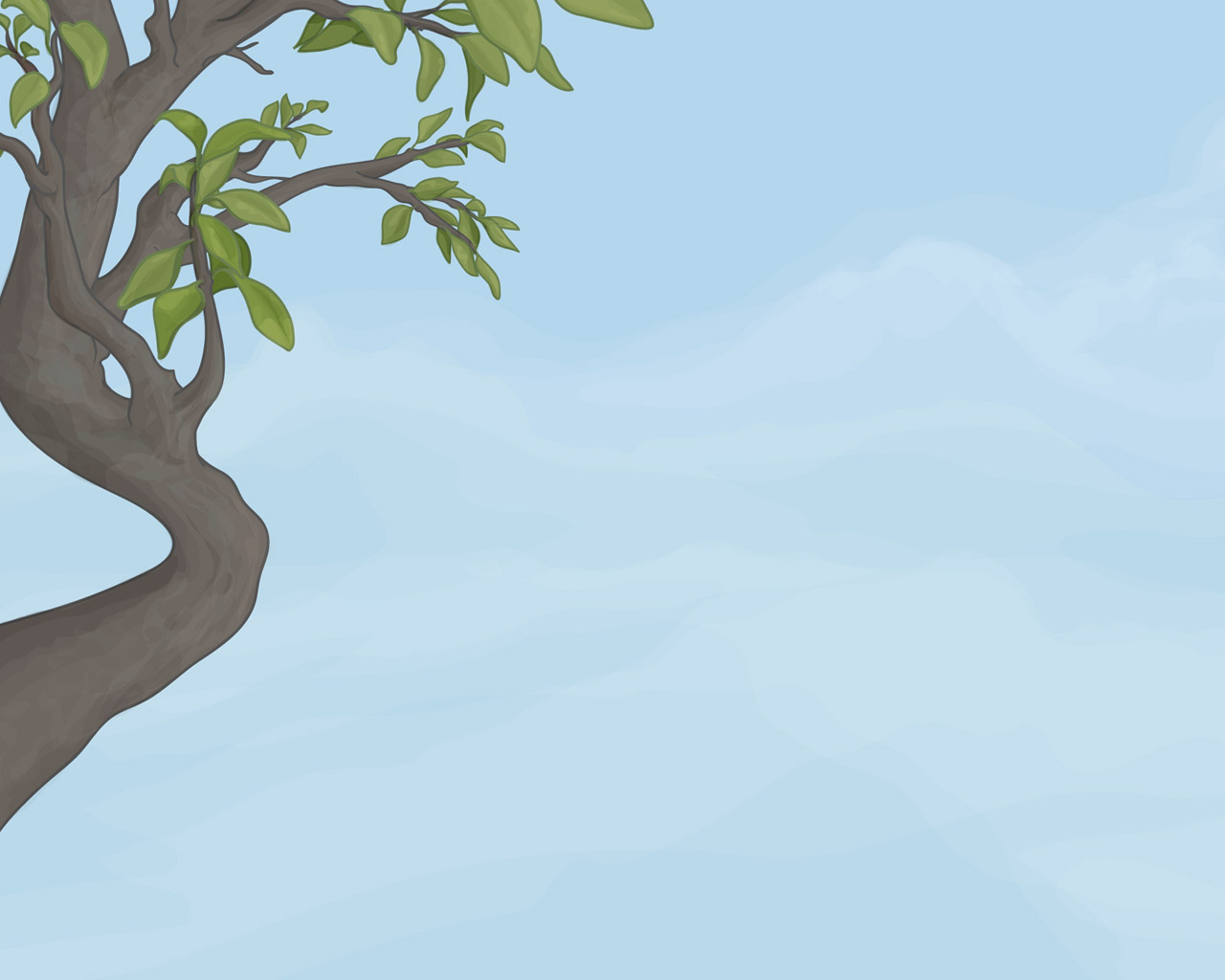 konteks dimana persepsi itu dibuat (lingkungan terjadinya persepsi itu)

Konteks dimana kita melihat suatu objek atau peristiwa juga penting. Waktu dimana suatu objek atau peristiwa dilihat dapat mempengaruhi pemahaman, seperti juga lokasi , cahaya, panas atau sejumlah factor- factor situasional lainya.
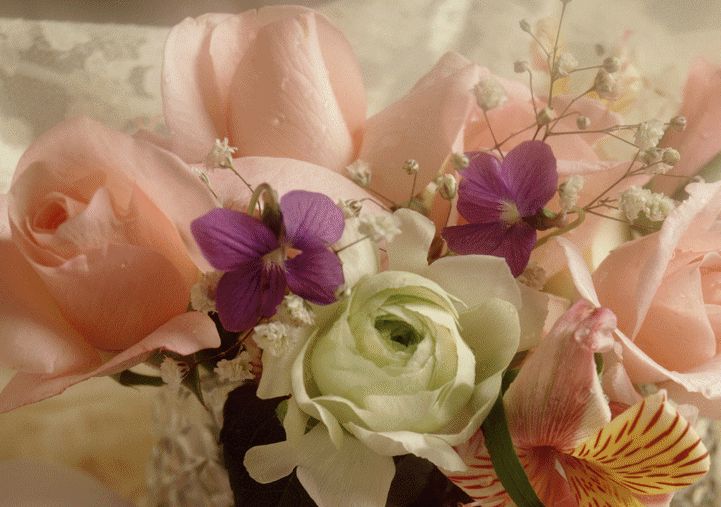 WASSALAM……………………
SAMPAI JUMPA LAGI
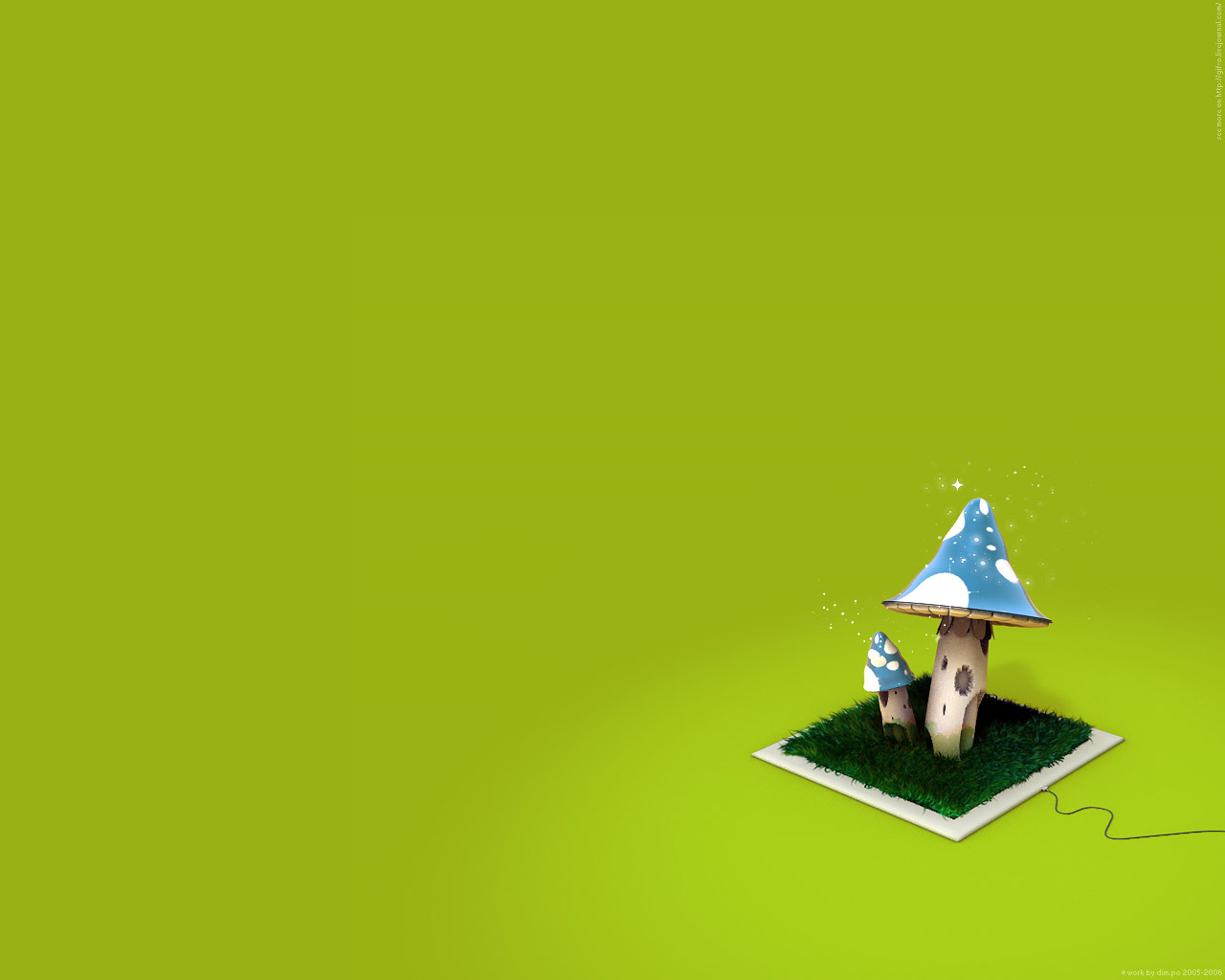 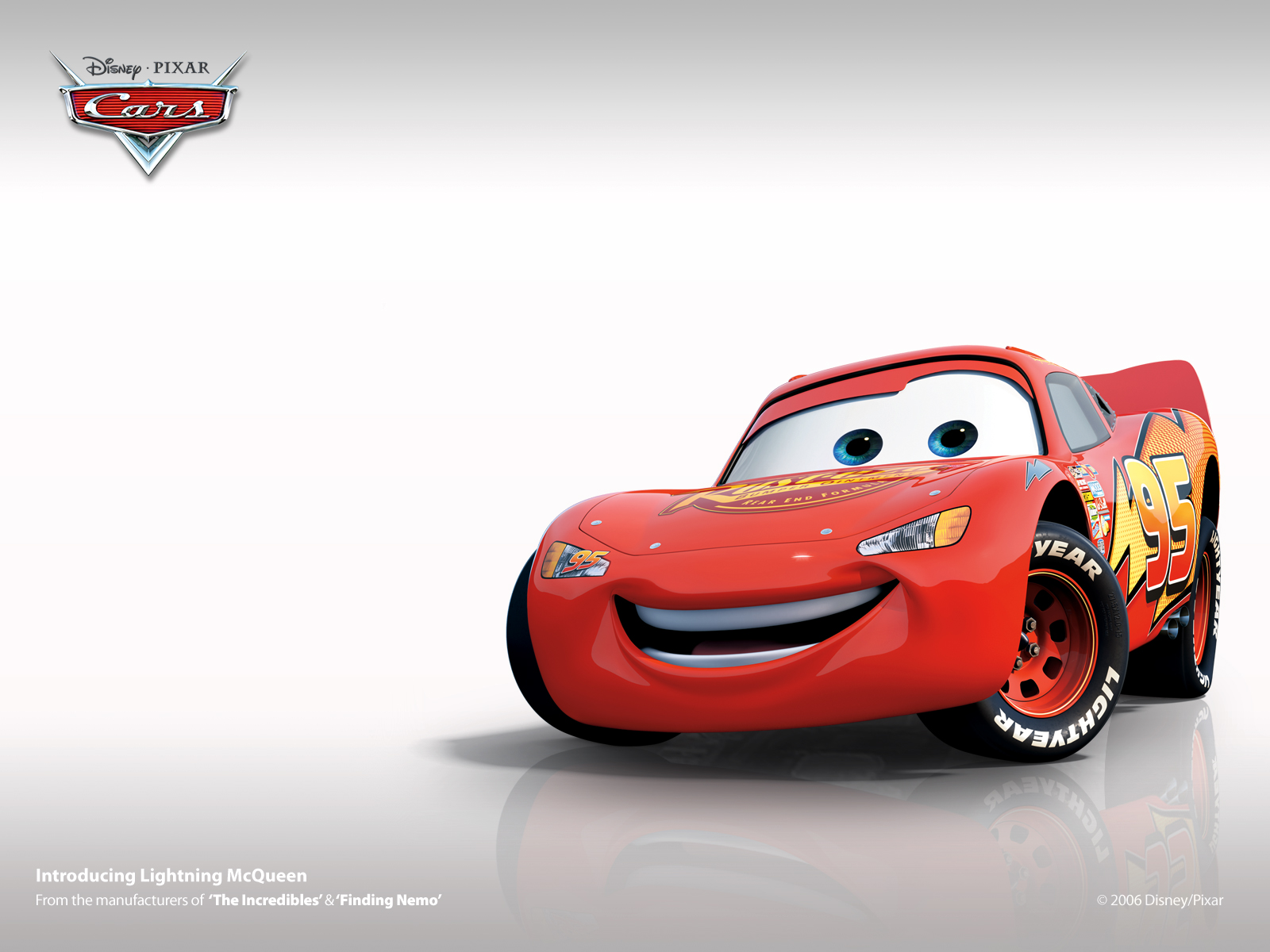 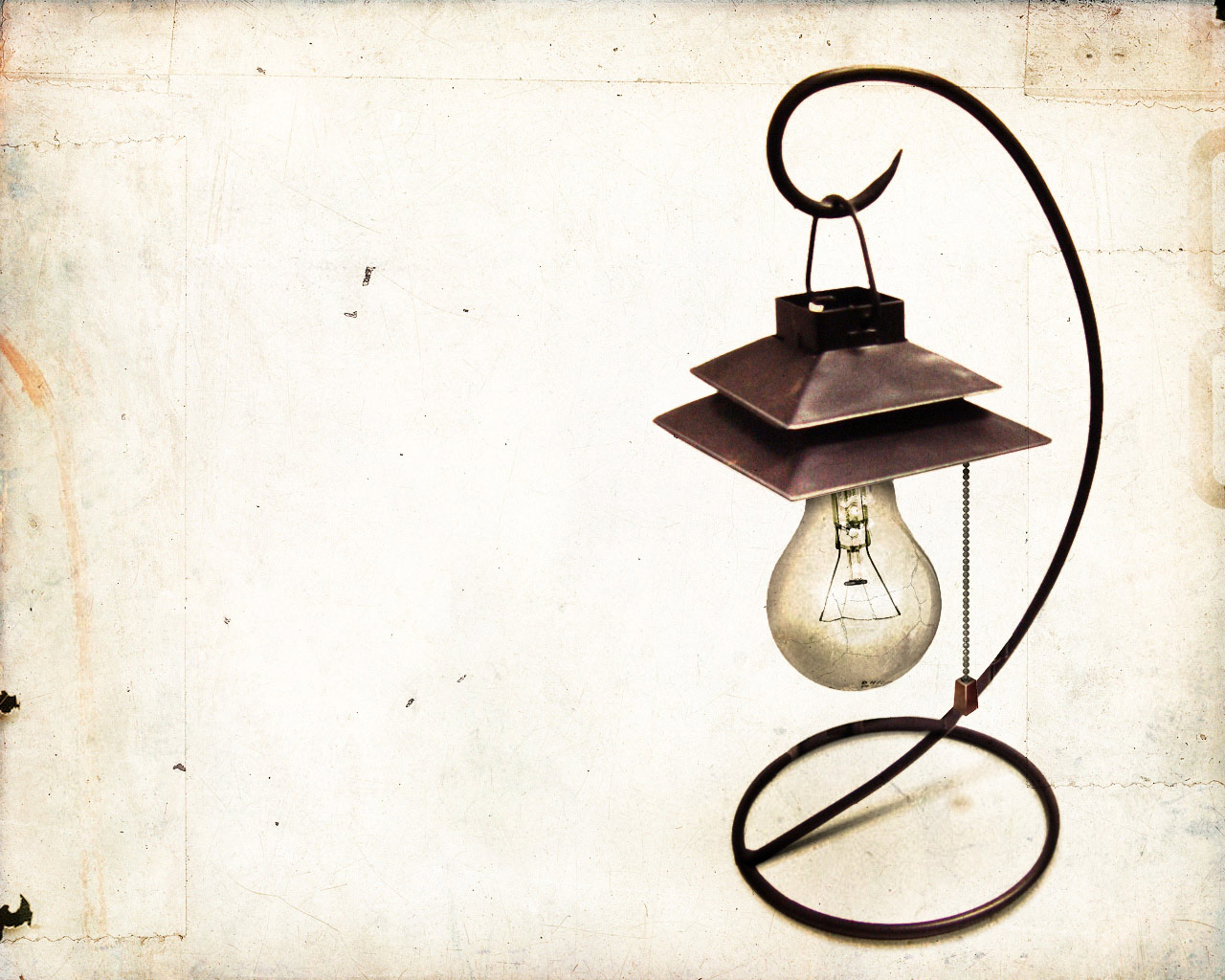 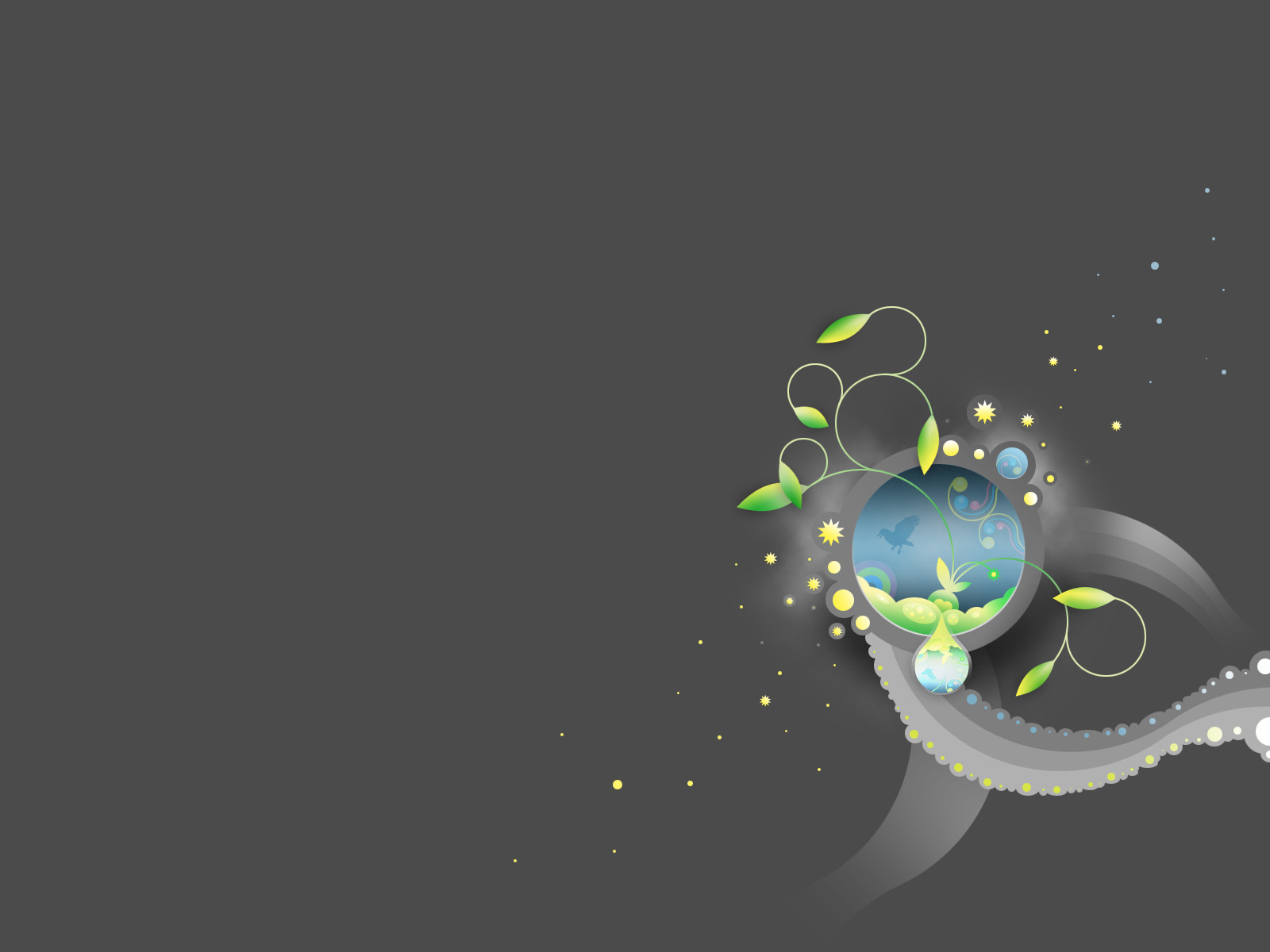 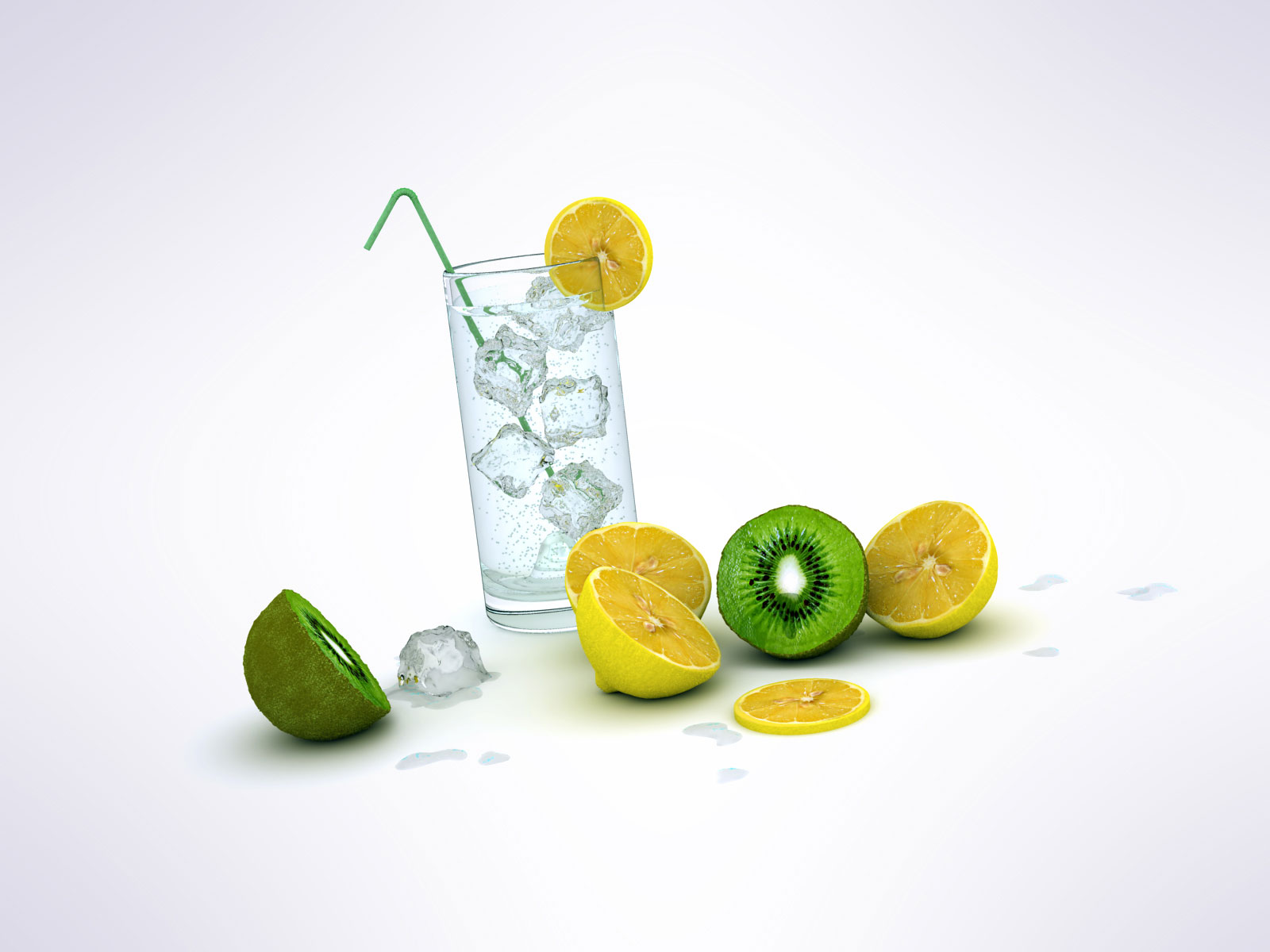 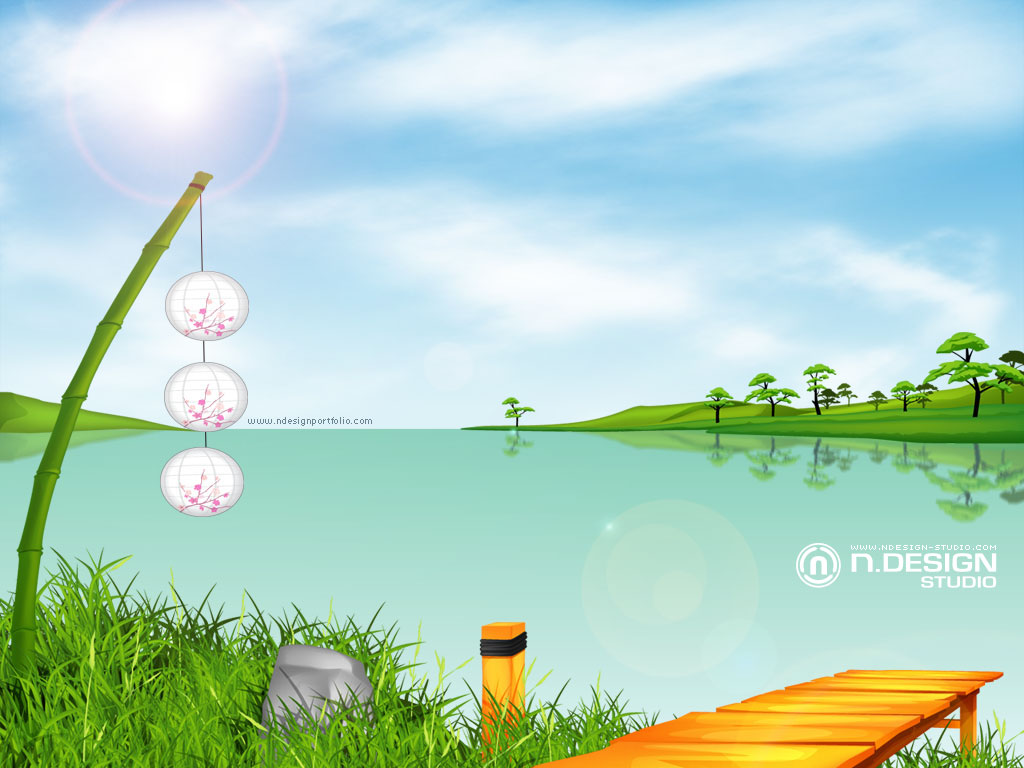 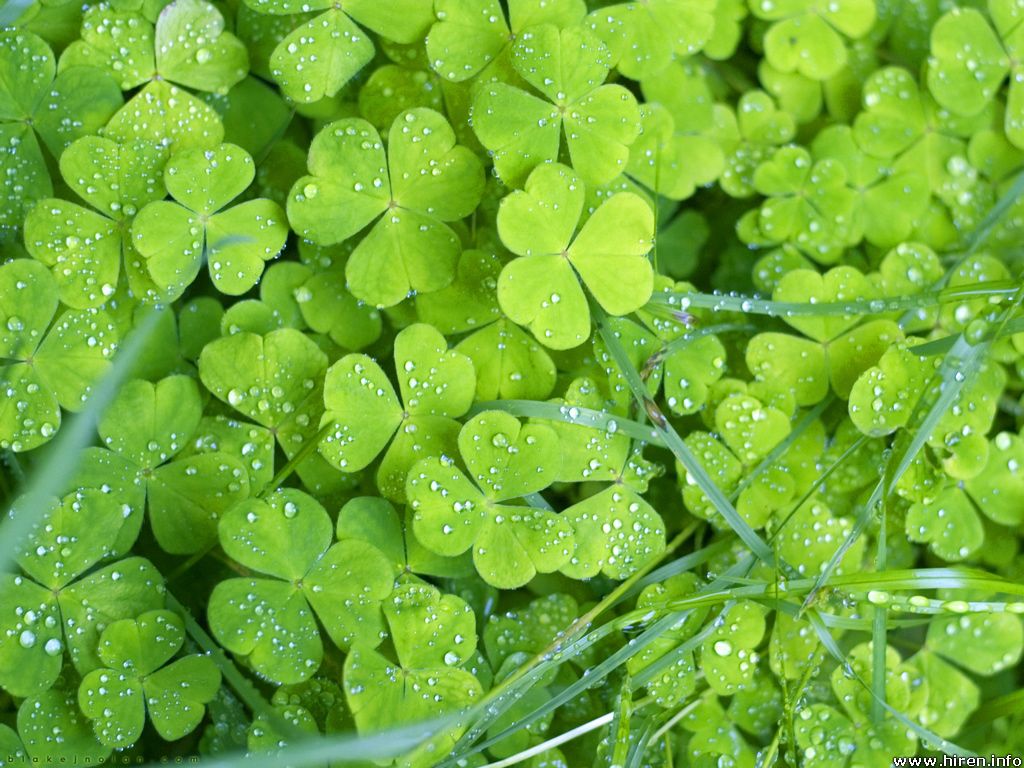 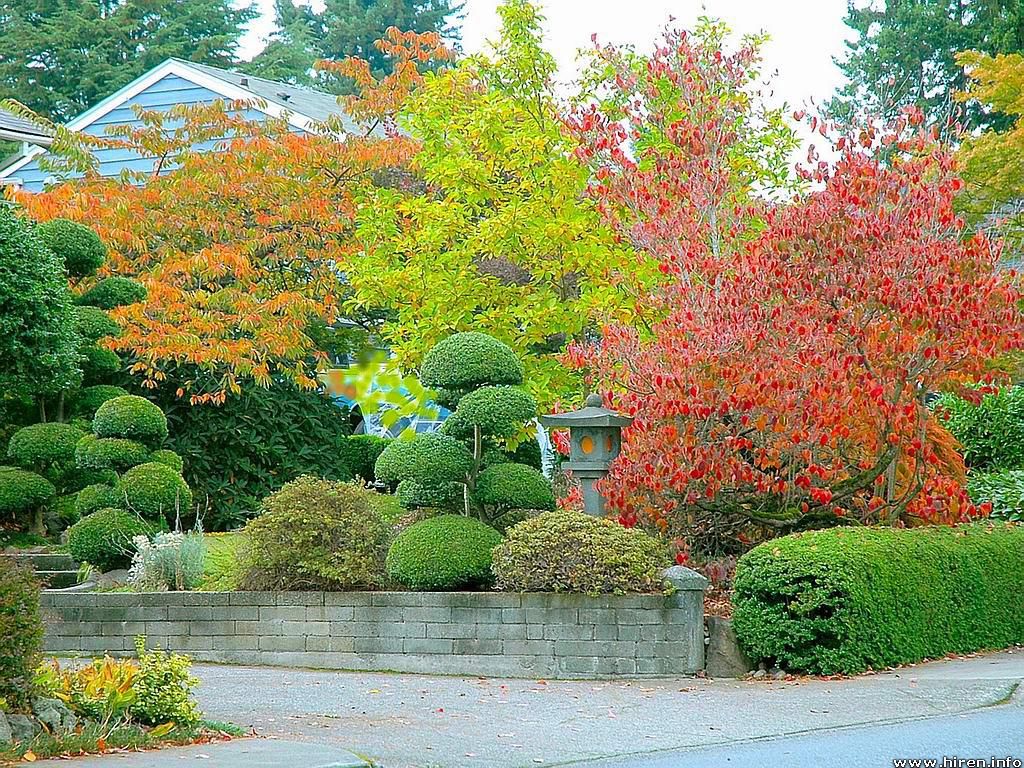 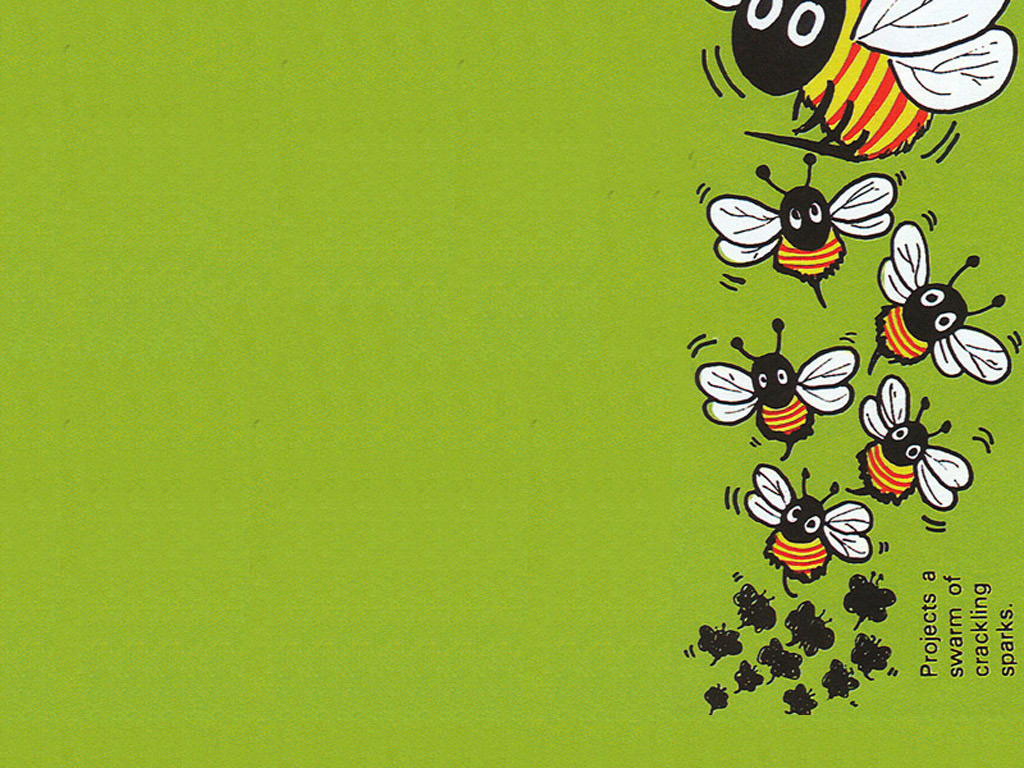 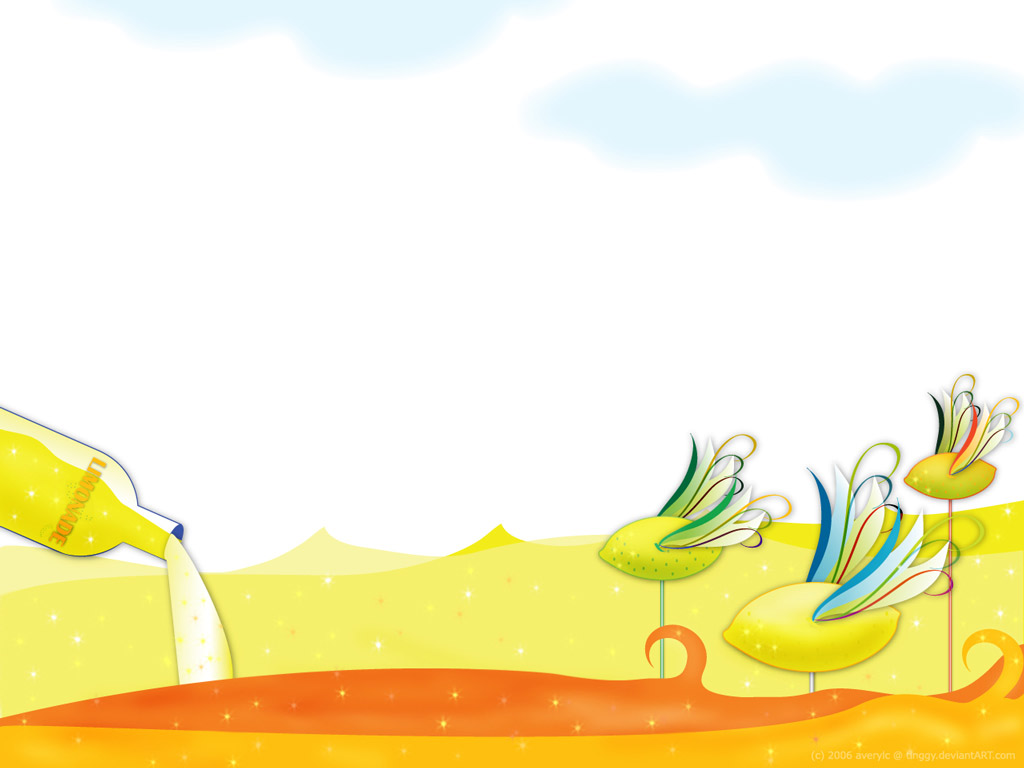 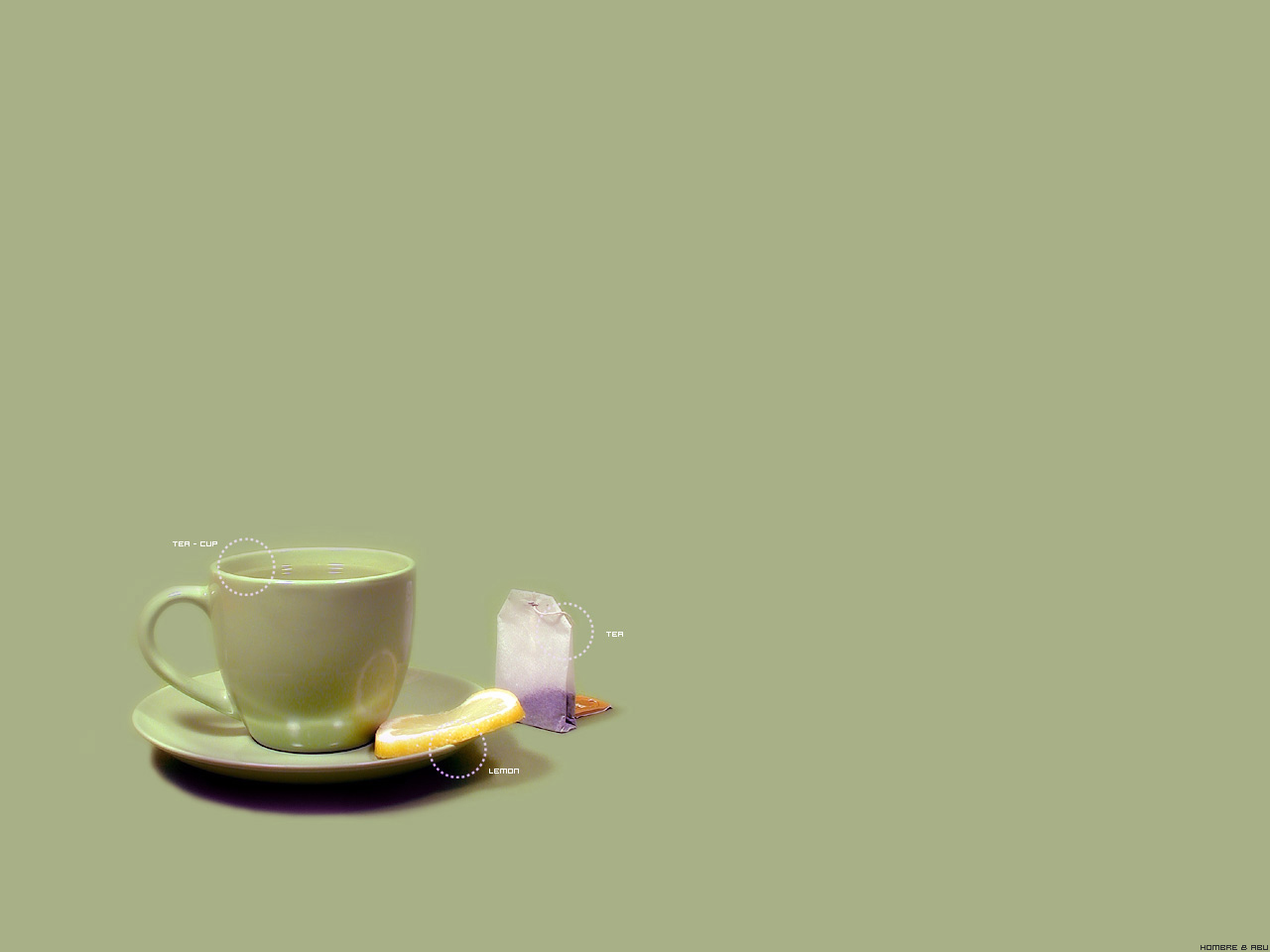 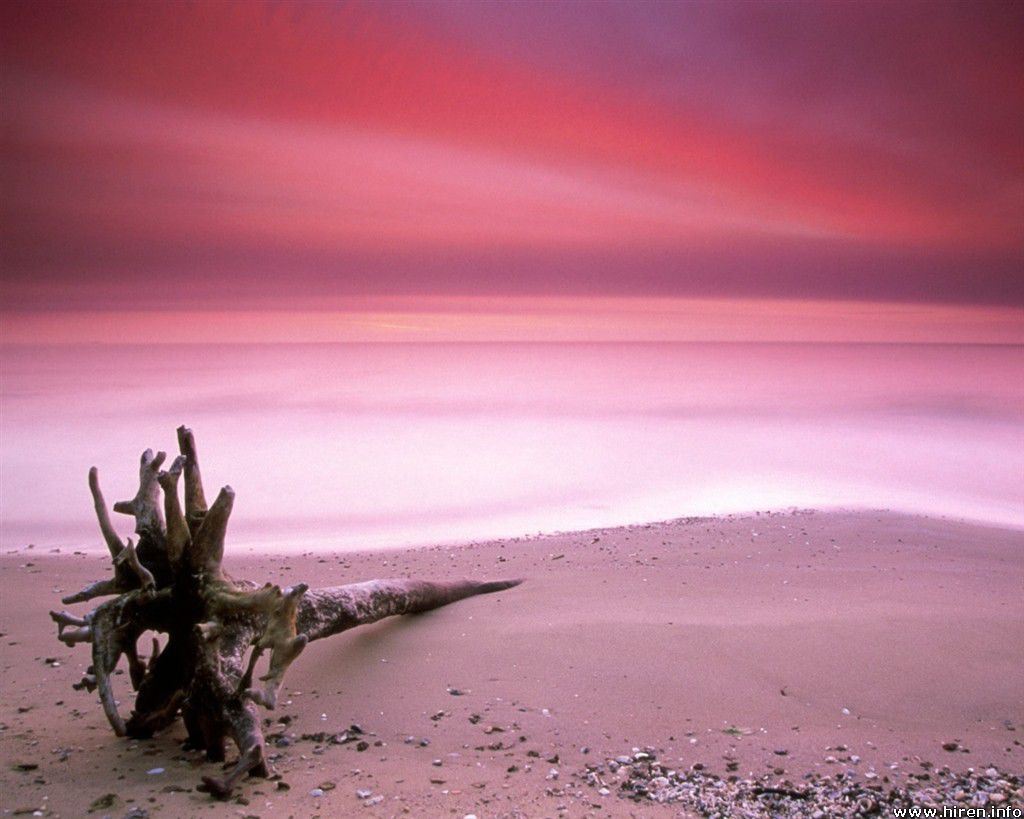 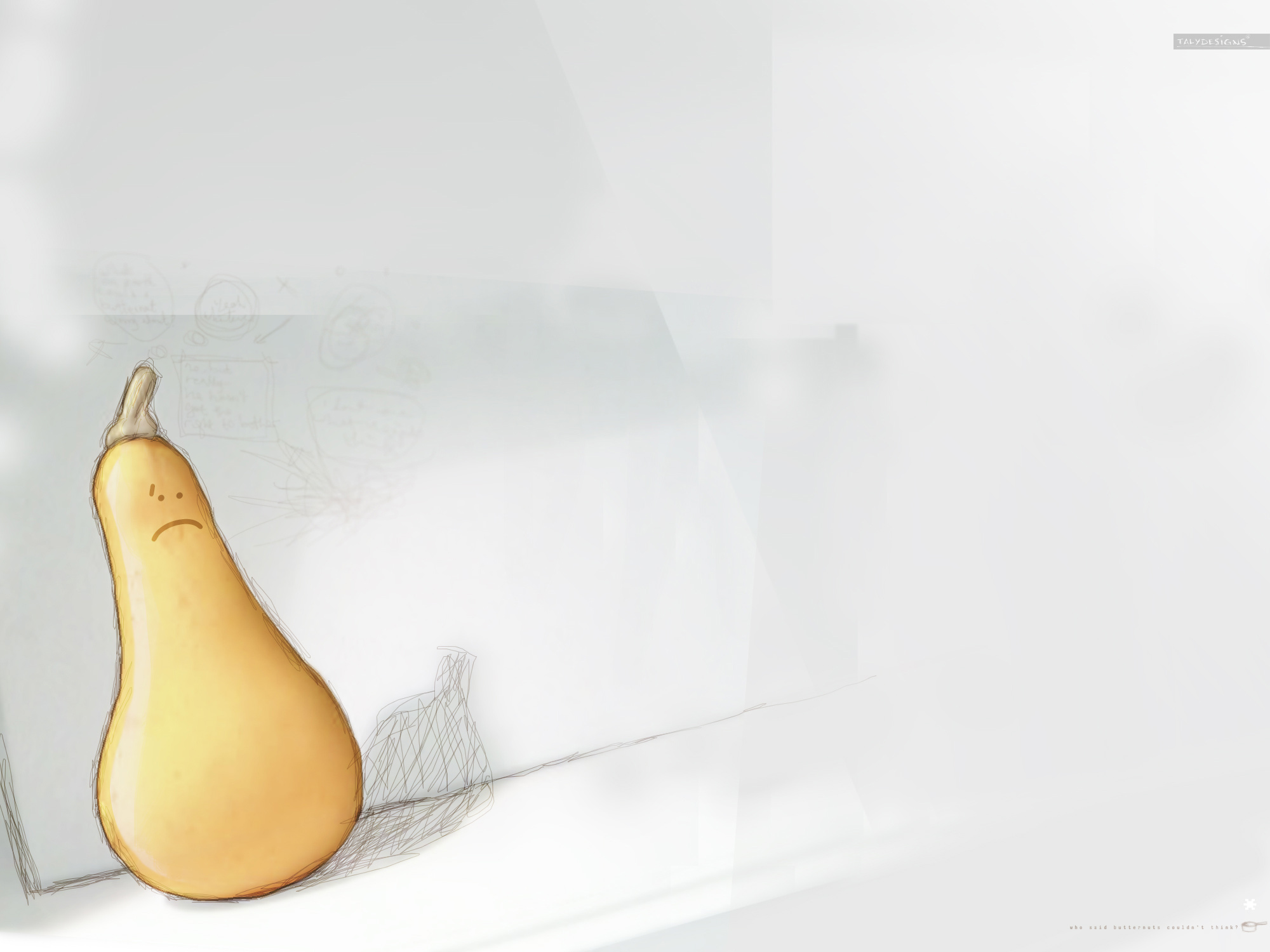 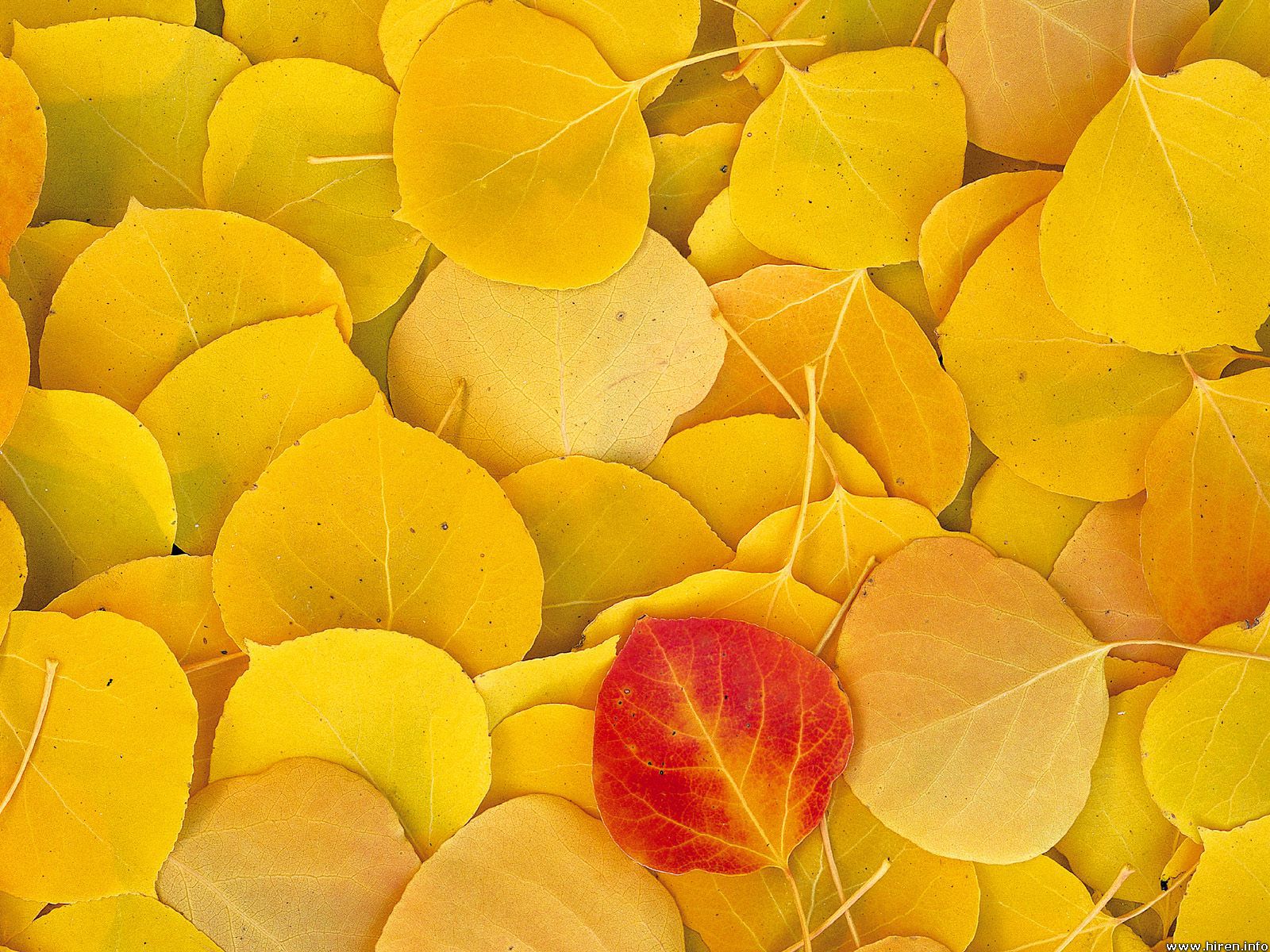